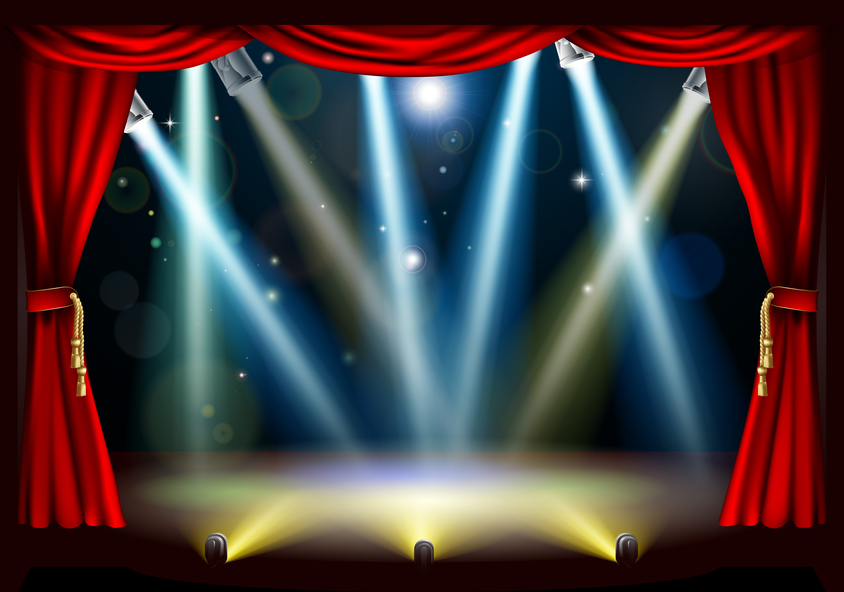 МБДОУ «УНДС №3 «СКАЗКА»»
ОТЧЕТ ПО самообразованию ТЕАТРАЛИЗОВАННАЯ ДЕЯТЕЛЬНОСТЬ:
 «В гостях у сказки»
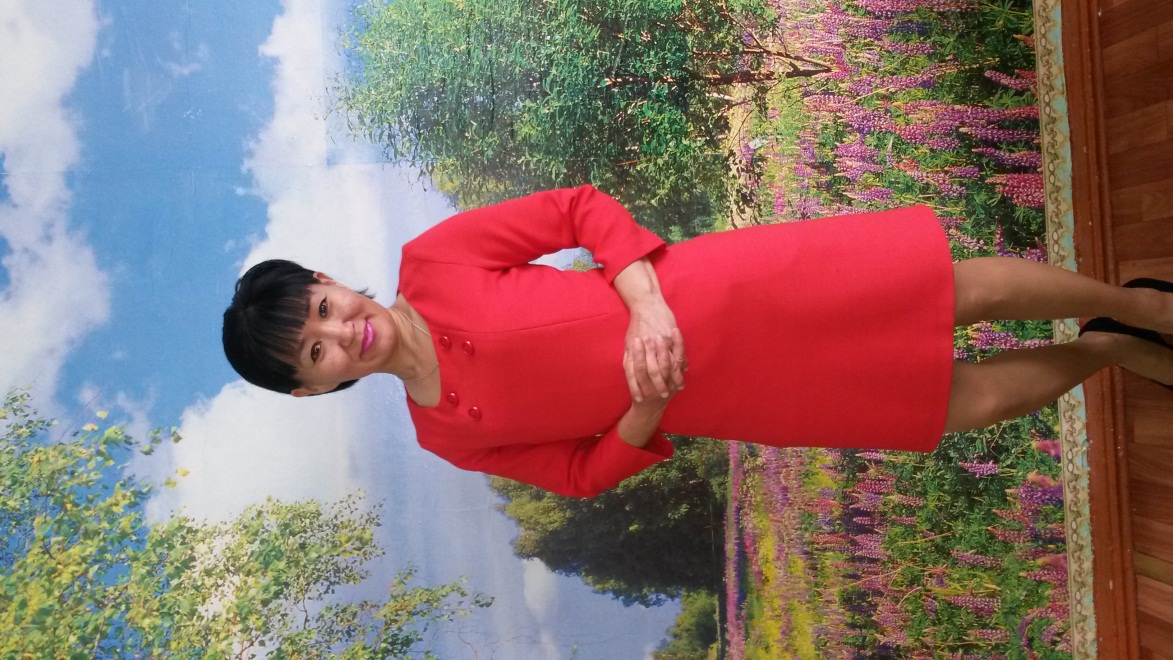 Воспитатель: ВИНОКУРОВА М.Д.
Мои цель и задачи:
- развитие артистических способностей детей через театрализованную деятельность.
1. Развивать познавательный интерес к театральной деятельности.
2. Способствовать развитию детской фантазии, воображения, памяти, детского творчества.
3. Способствовать выражению эмоций с помощью мимики, жеста.
4. Формировать навыки общения и коллективное творчество.
5. Развивать речь и обогащать словарный запас детей.
6. Обеспечить условия для взаимосвязи театрализованной деятельности с другими видами деятельности в едином педагогическом процессе (музыкальные занятия, физкультурные досуги и т. д.)
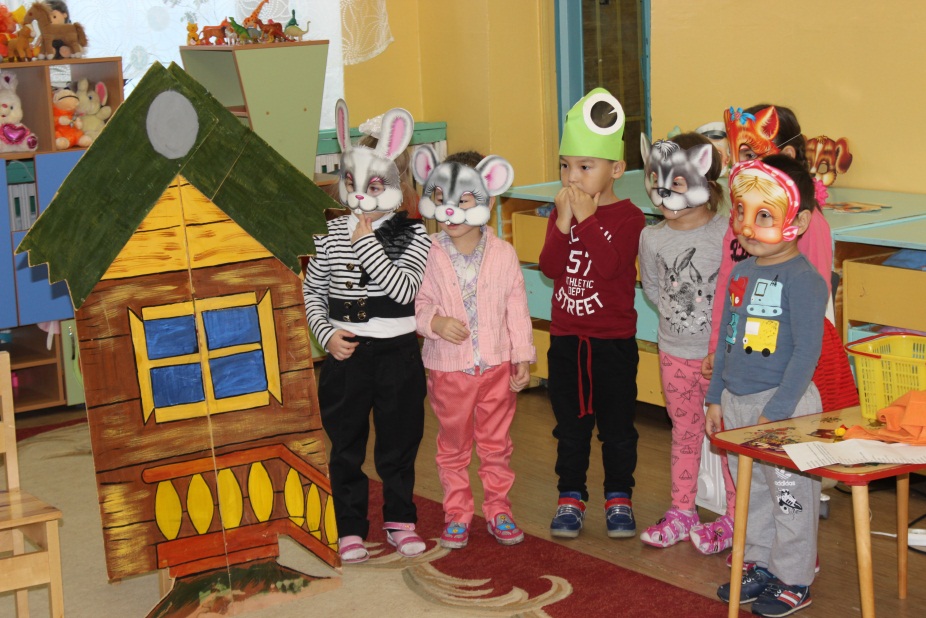 Здравствуй театр! Театр – это радость, театр – это необычный мир!
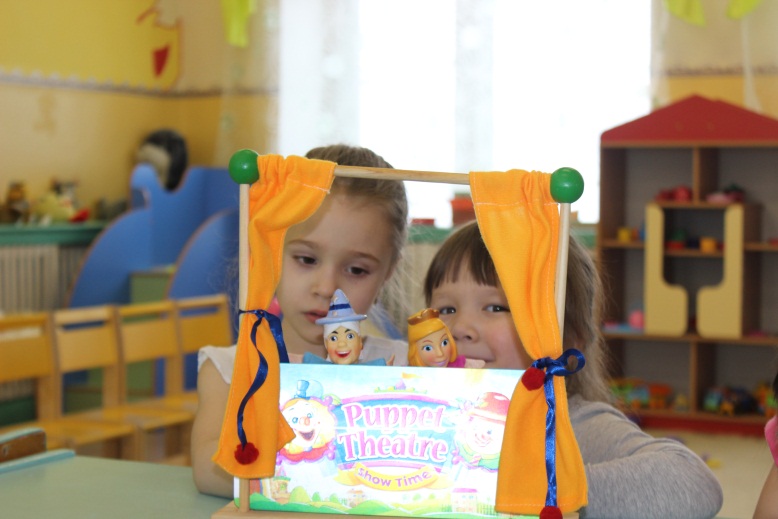 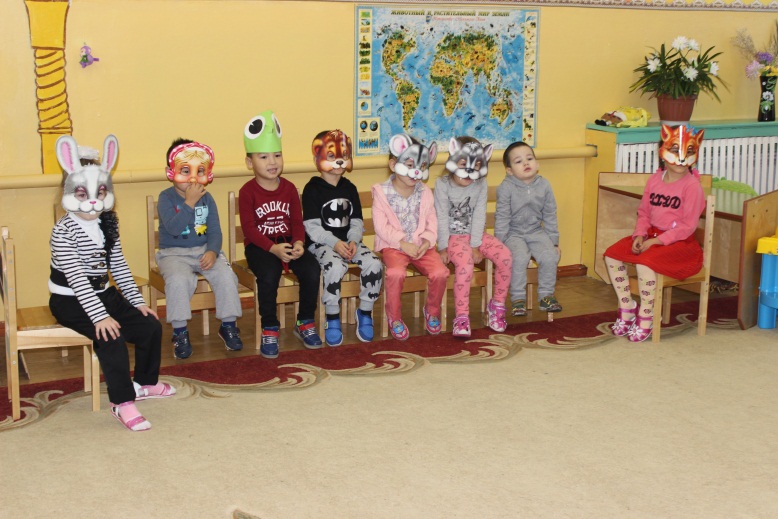 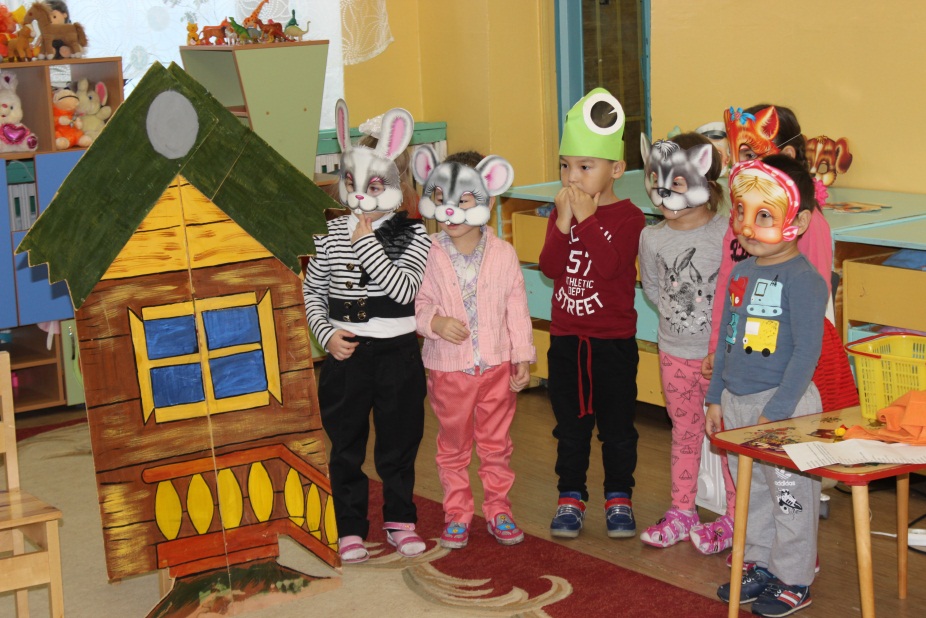 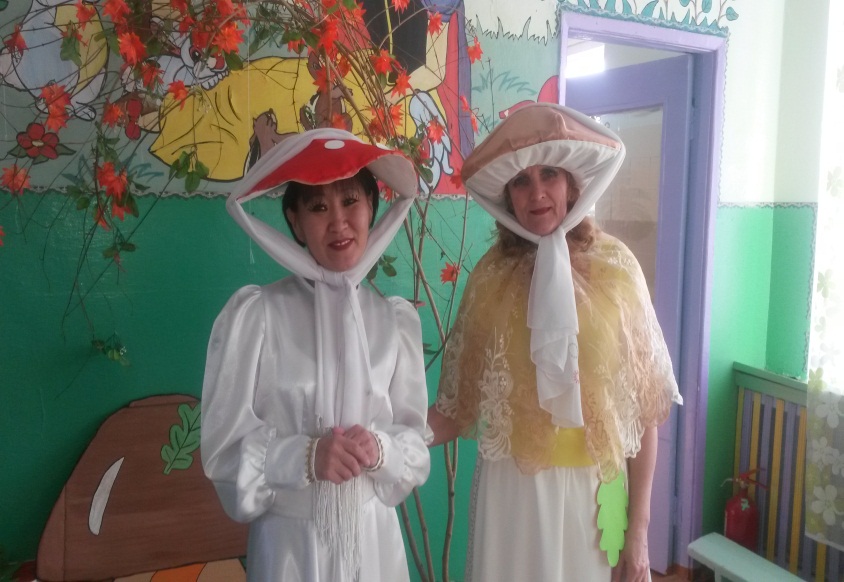 Обеспечить условия для взаимосвязи театрализованной деятельности с другими видами деятельности в едином педагогическом процессе
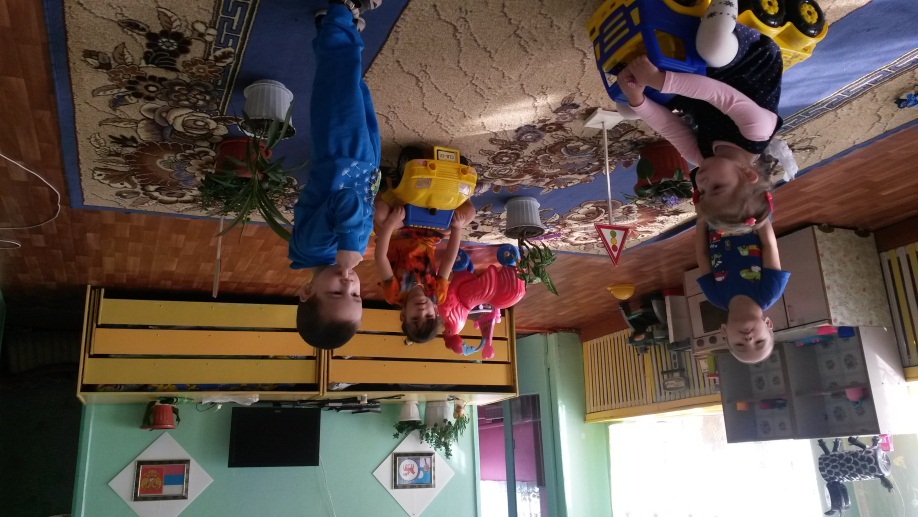 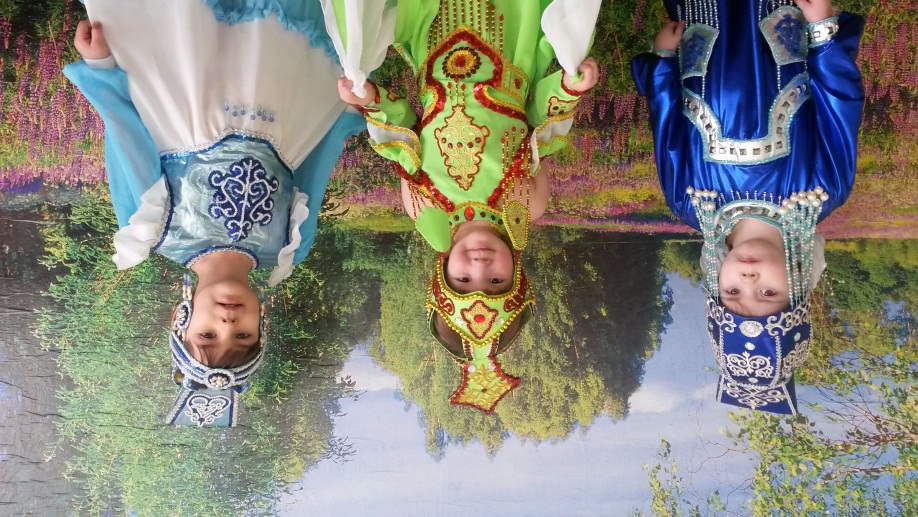 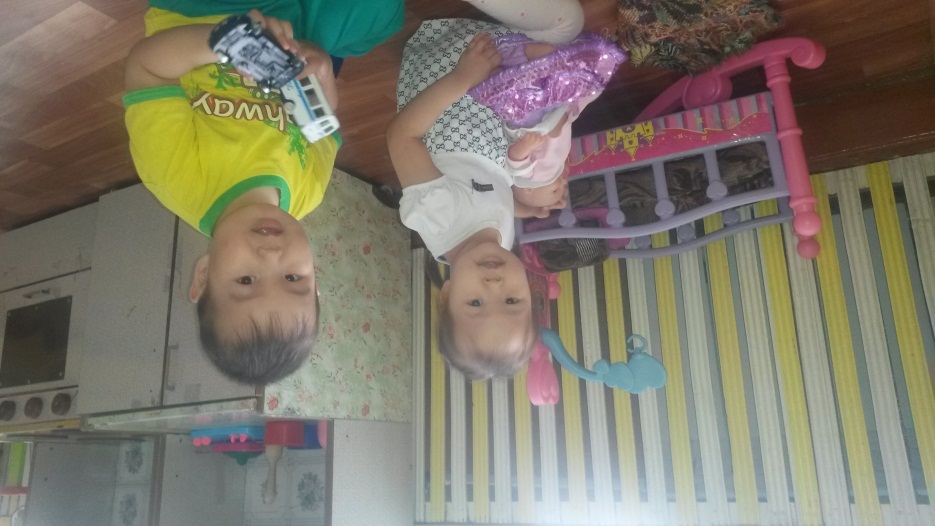 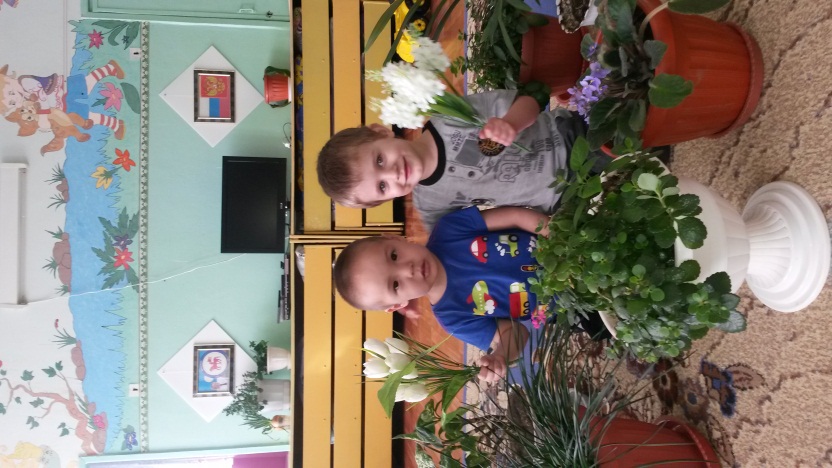 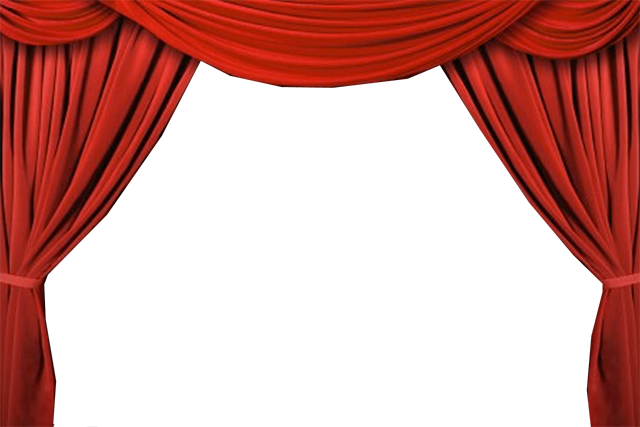 Формирование навыков общения и коллективное творчество.
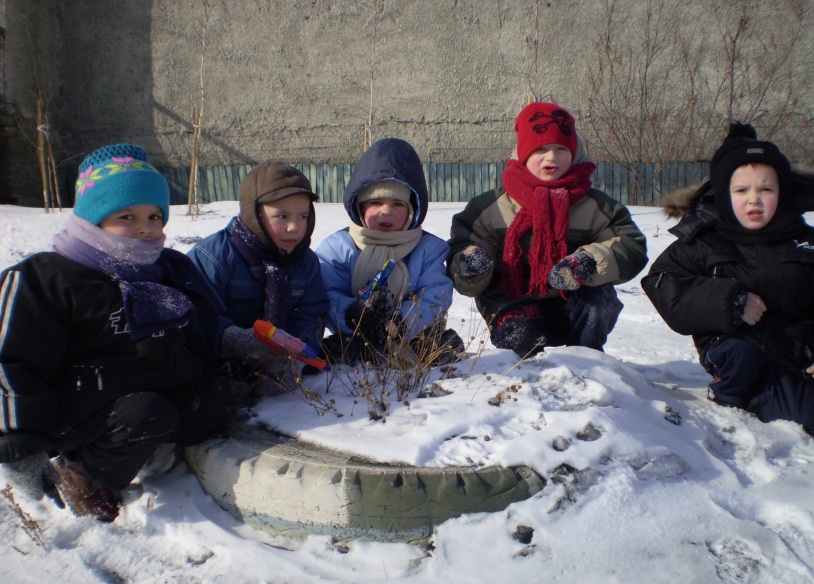 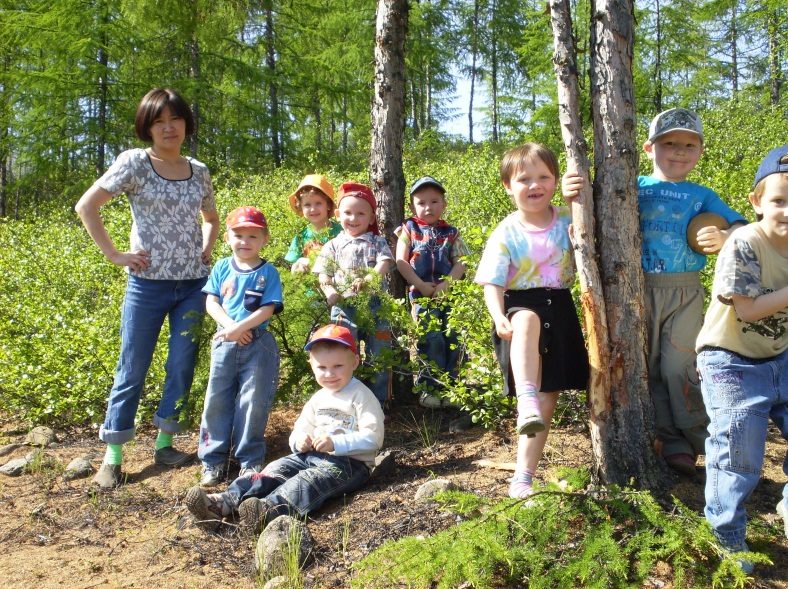 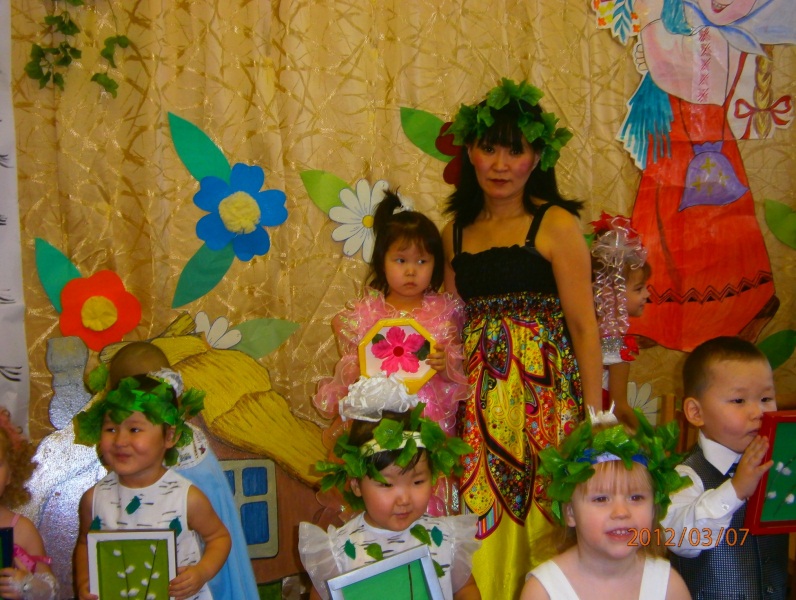 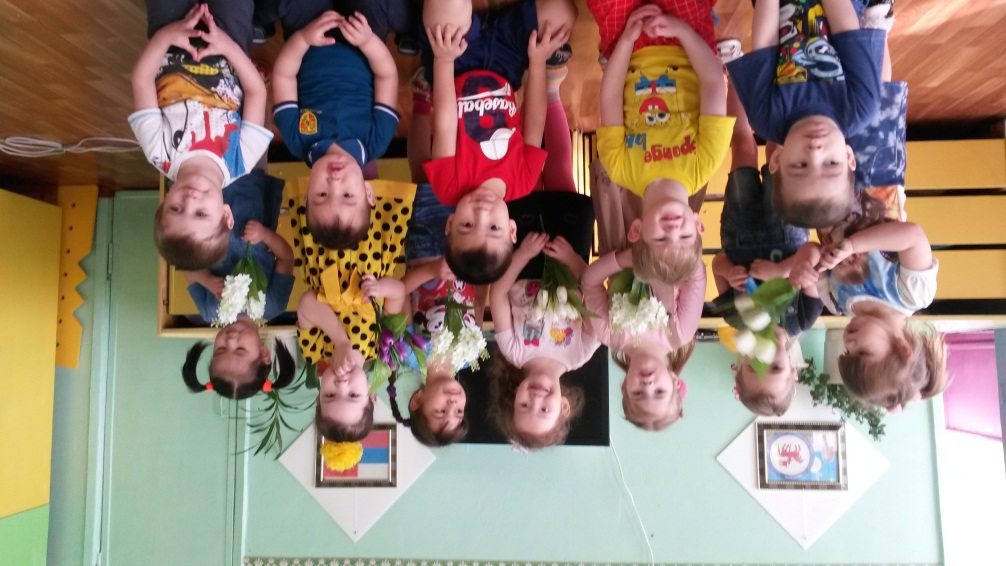 Люблю учавсвовать в ТЮЗ при ДК «Металлург»
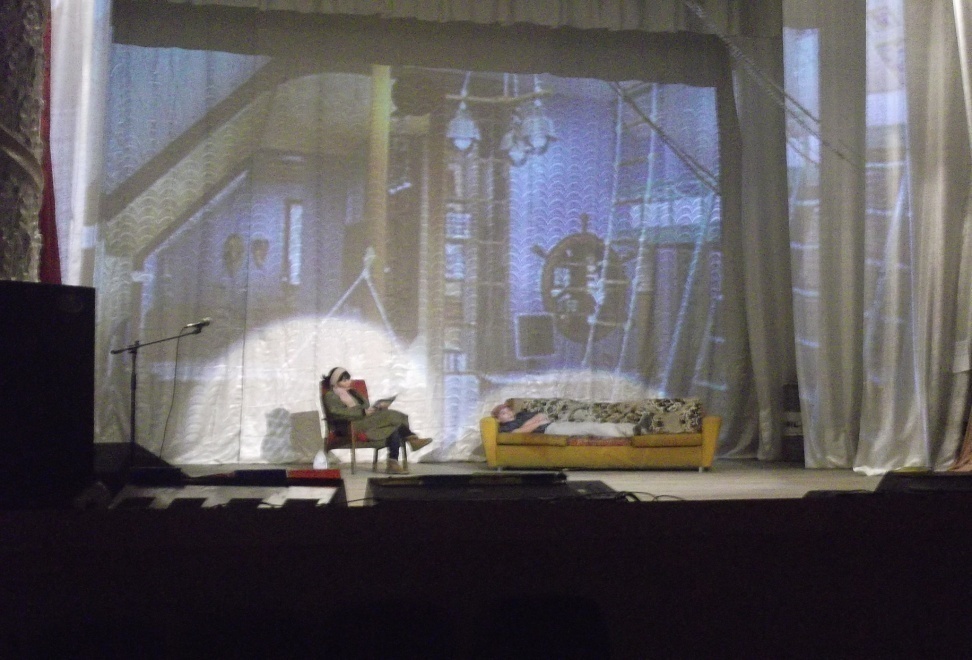 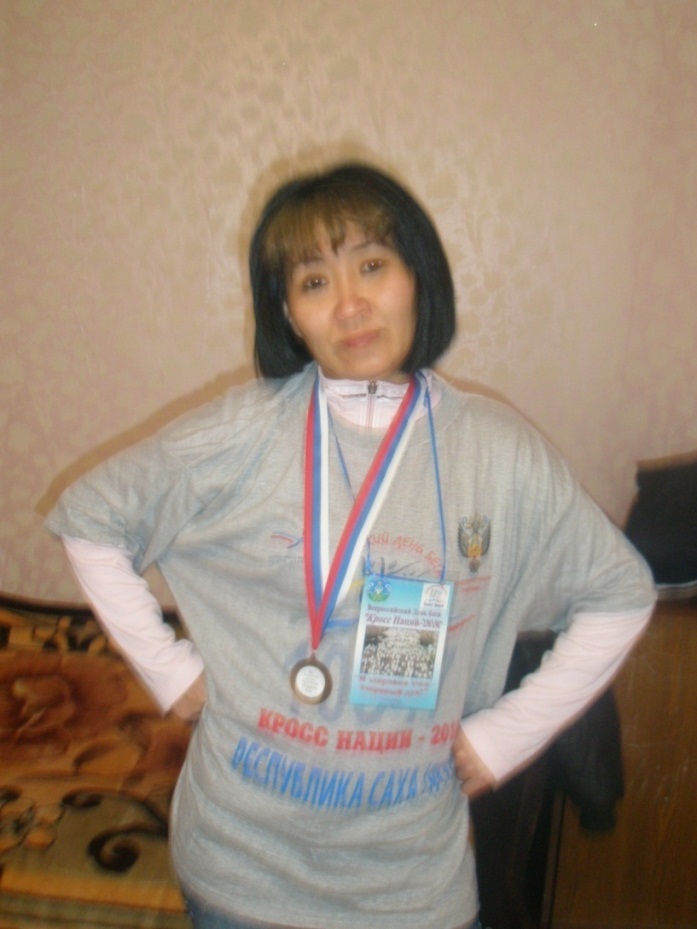 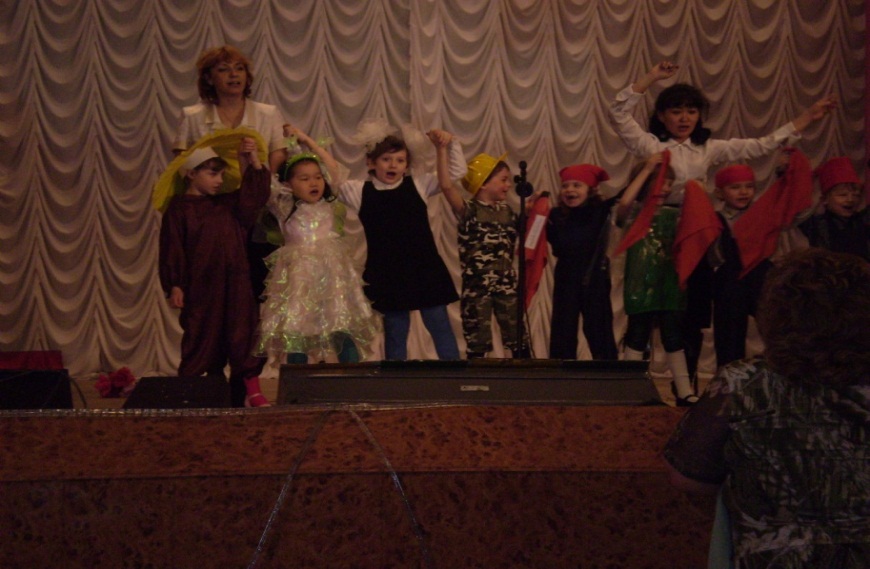 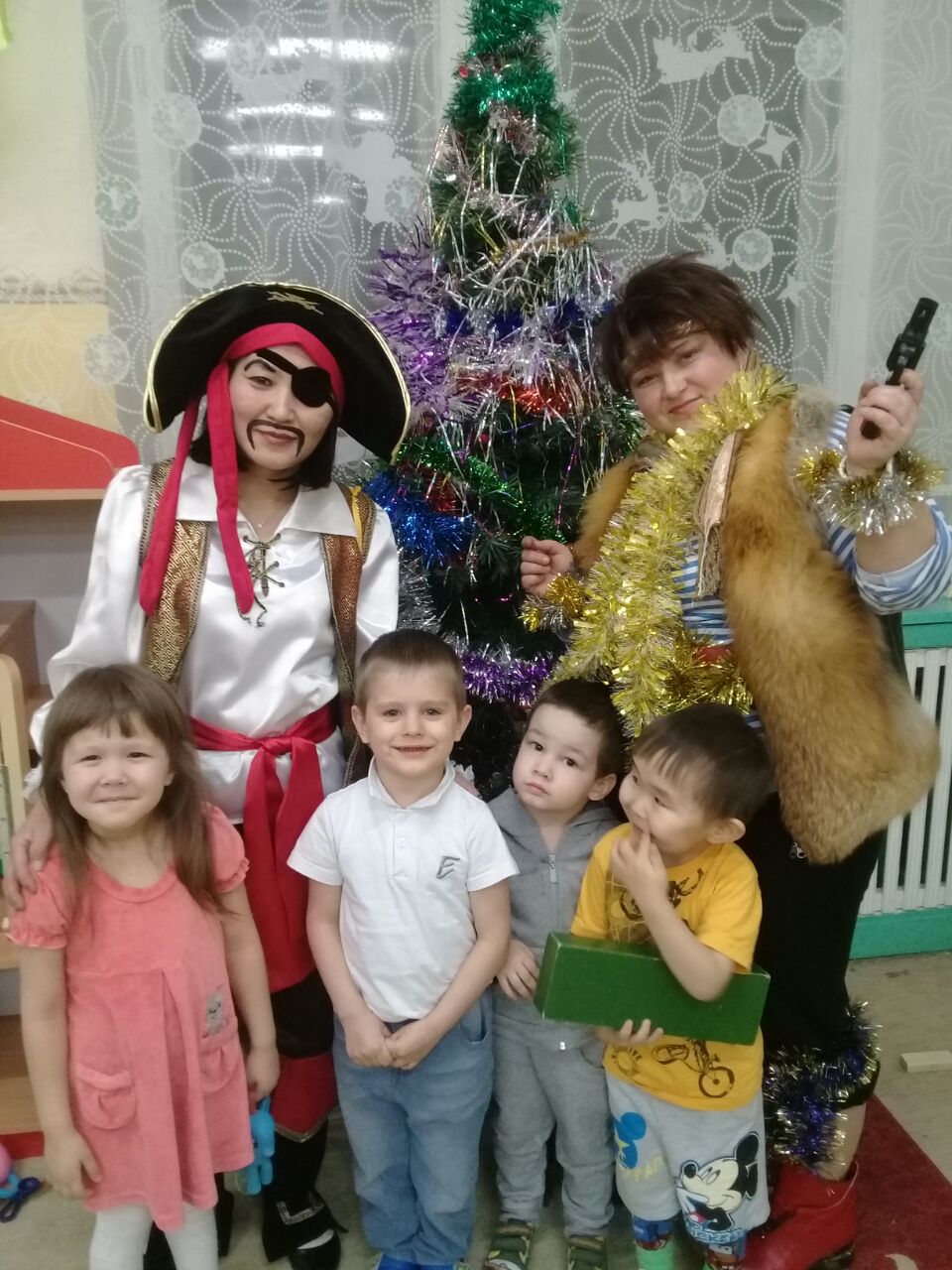 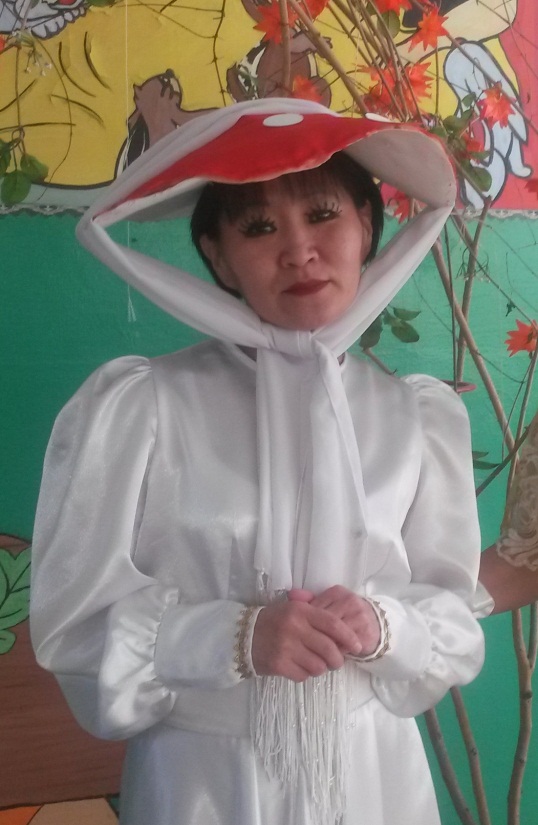 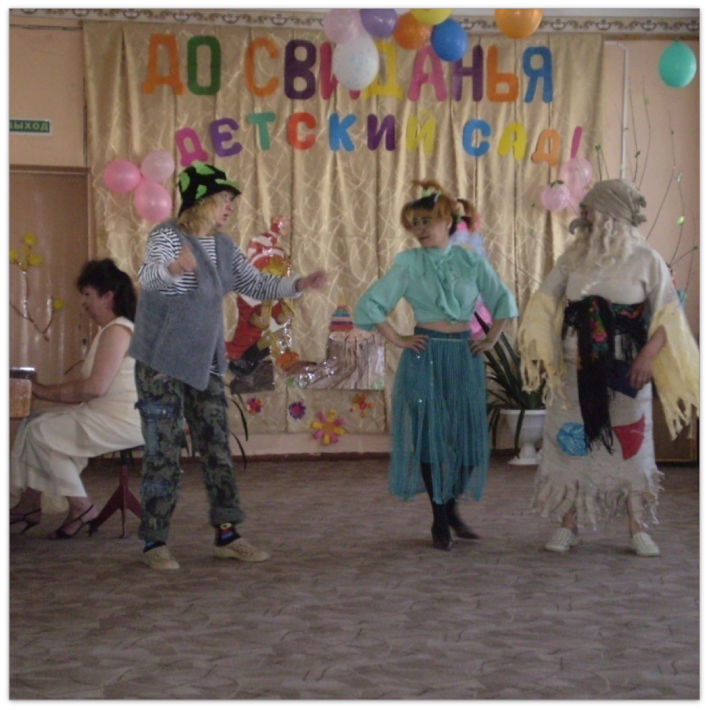 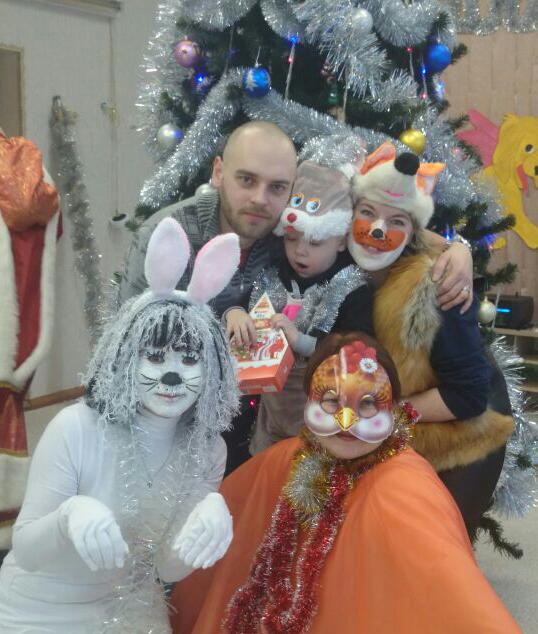 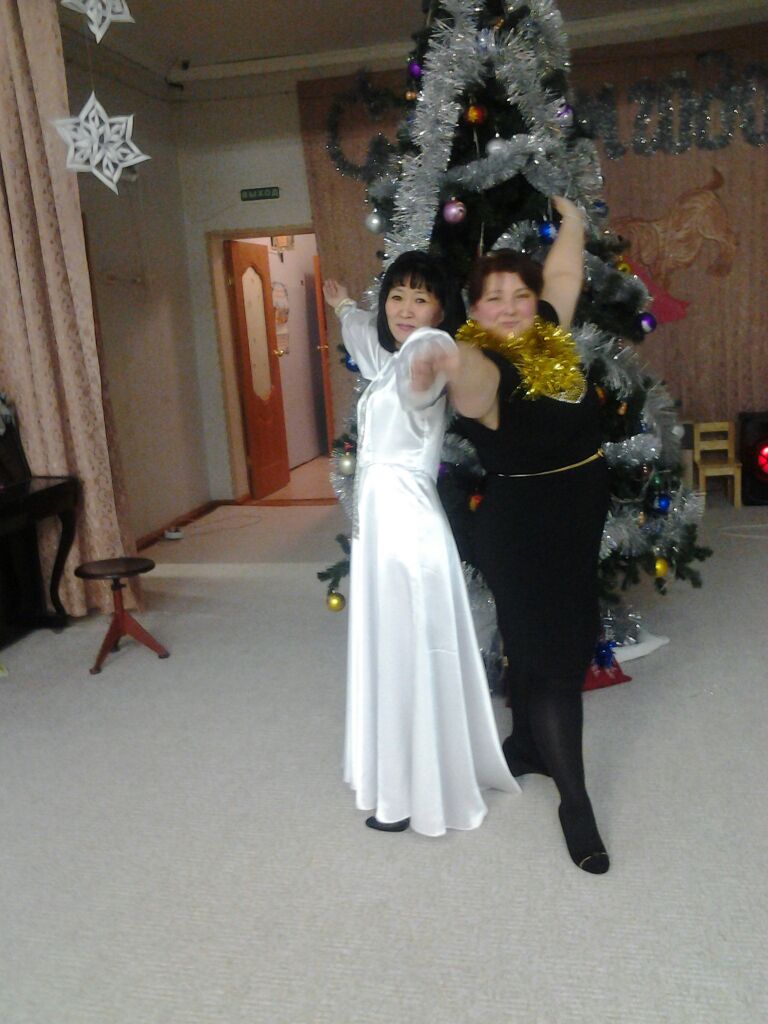 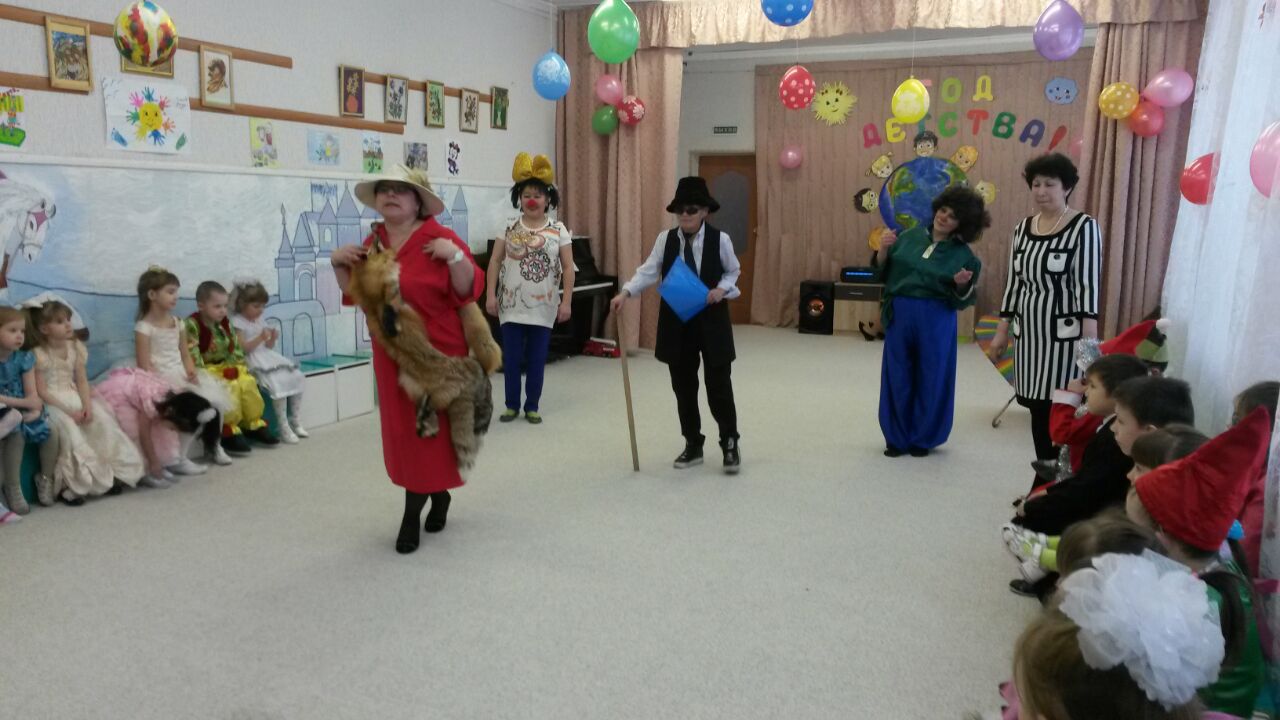 Здравствуй театр! Театр – это радость, театр – это необычный мир!